dijitalleşme veKütüphaneler
ihtiyaç mı?
moda mı?
Mustafa EDEER
ANKAREF
ajanda
Var olma sebebi…
Dijitalleşme nedir?
Kütüphanelerde dijitalleşme kavramı/tarihçe
Dönüşüm projesi
SWOT/Dijital Kütüphane
Öneriler
Var olma sebebi…
Kitap/materyal
Okuyucular
e-kitap/e-dergi/e-materyal
Okuyucular/e-okuyucular
e-süreç
DİİJİTALLEŞME
GELENEKSEL
KÜTÜPHANE
E-KÜTÜPHANE
Dijitalleşme“Görsel bir materyalin elektronik cihazlarla dijital kopyasının oluşturulması”
Fotokopi Makineleri
Tarayıcılar
Fotoğraf Makineleri
Telefon/Tablet/PC
Otomasyon, RFID, elektronik kimlik kartları
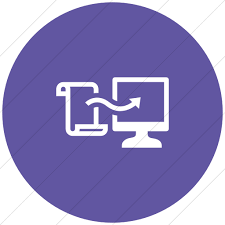 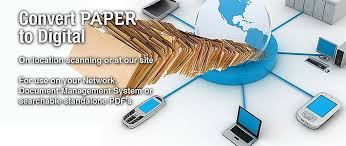 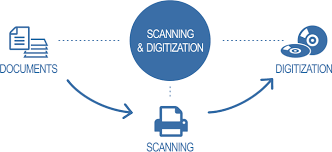 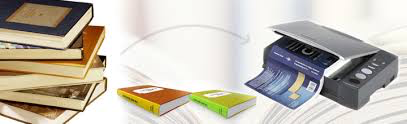 Kütüphanelerde Dijitalleşmetarihçe
Kısıtlı kaynakların paylaşılması (fotokopi, tarama, yazıcı-çıktı…)
Dijital kaynakların paylaşımı (dergi, makale, film, fotoğraf...)
e-dergi, e-gazete, makale veritabanları
Kitap > e-kitap

Süreçlerin dijitalleştirilmesi (bilgisayar altyapısı, otomasyonlar, RFID, kullanıcı kartları vs)
X 65-79
Y 80-99

Z 00-15
Bir Dönüşüm Projesi“kütüphane > e-kütüphane?”
Öncelikler
Yerel Koşullar
Bütçe
İdari ve Teknik Altyapı
Proje Planı 
Z A M A N
Neyi/Nasıl Dijitalleştirmeli?“kütüphane > e-kütüphane?”
En çok okunan kaynaklar (Tez, Dergi, kitap)
Nadir eserler

Yüksek Çözünürlük (OCR)
Paylaşım
Ortak veri tabanı
Kütüphanelerde Dijitalleşme“e-kütüphane?”
Güçlü Yönler
Zayıf Yönler
Tek kaynak-çok erişim
erişim kontrolü
Yatırım ve işletme bütçesi
istatistik/planlama
çok fazla teknoloji bağımlılığı
işletmede az personel
7/24 heryerden hizmet
bilgiye hızlı erişim - google search
büyüyen kapasite ve yönetimi
eğitime + öğrenime -
z kuşağı
no server no library
patron sayısında radikal artış
no connection no library
uzun vadede düşük maliyet
e-kütüphanenin  değişim hızına ayak uyduramaması
Tehditler
Fırsatlar
Öneriler
Her kütüphanenin bir dijital dönüşüm projesi olmalı
Stratejik bir plana bağlı olmalı
Mevcut hizmeti kısıtlamadan ilave kaynaklarla bir bütçesi olmalı
En az 5 yıllık bir süreyi hedeflemeli